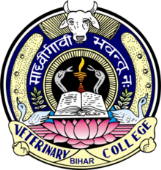 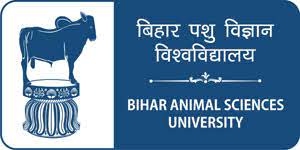 ACTS AND RULES RELATED TO ZOO AND WILD ANIMALS
Dr. Pallav shekhar (Assistant Professor)
Wildlife Protection Act, 1972
This was amended in the year 1991. 
According to this act, “Wildlife” is defined as ‘any animal, bee, butterflies, crustaceae, fish and moths and aquatic or land vegetation’. 
Thus it is to be understood that Wildlife is the term that embraces all life forms that are wild or care themselves. There are many important sections of this act which are to be understood
SECTION-18
Declaration of Sanctuary
The State Government may by notification declare its intention to constitute any area or area comprised with any reserve forest or territorial waters as Sanctuary if it considers that such area is of adequate ecological faunal, floral, geomorphological, natural or zoological significance for the purpose of protecting, propagating or developing wildlife or its environment
SECTION 27
Restriction of entry in Sanctuary 
No person other than 
a public servant on duty 
a person who has been permitted by the Chief Warden or the authorized officer to reside within limits of the sanctuary. 
a person who has any right over immovable property within limits of the sanctuary. 
a person passing through the sanctuary along a public highway and 
the dependents of the person classified in class (1), (2), (3) 
shall enter and reside in the sanctuary, except under and in accordance with the conditions of a permit granted under section 28
SECTION 28
Grant of permit
The Chief Wildlife Warden may on application grant to any person a permit to enter or reside in a sanctuary for all (or) any of the following purpose: 
Investigation or study of Wildlife and purposes of ancillary or incidental threats. 
Photography 
Scientific research 
Tourism 
Transaction of any lawful business with any person residing in the sanctuary. 
A permit to enter or reside in a sanctuary shall be issued subject to such conditions and on payment of such fee as may be prescribed.
SECTION 33 A
Immunization of Livestock
The Chief Wildlife Warden shall take such measures in such manner as may be prescribed, for immunization against communicable diseases of livestock kept in or within 5 kms of the sanctuary. 
No person shall take or cause to be taken or grazed any livestock in a sanctuary without getting it immunized.
SCHEDULES
Following are the important definitions in this: 

‘Chairperson’ means the chairperson of the National Biodiversity Authority (NBA) or as to case may be of the State Biodiversity Board. 
‘Member’ means a member of the National Biodiversity Authority (NBA) or a State Biodiversity Board and includes the Chairperson. 
Bio-survey and Bio-utilization means survey or collection of species, sub species, genus, components and extracts of biological resource for any purpose and includes characterization, inventorisation and bioassay. 
“Value added products” means products containing potions or extracts of animals as well as the plants in unrecognizable and physically inseparable form
Other acts
The Forest (conservation) Act, 1982. 
The Indian Forest Act, 1927. 
The Indian Fisheries Act, 1897. 
Elephant preservation Act, 1879. 
Bengal Rhinoceros Act, 1932. 
Bombay Wild animal and wild birds Protection Act, 1951. 
The Cruelty against animals Act, 1960.